10
التصنيف وفق خاصية واحدة
1-1
أصنف الأشياء وفق خاصية واحدة .
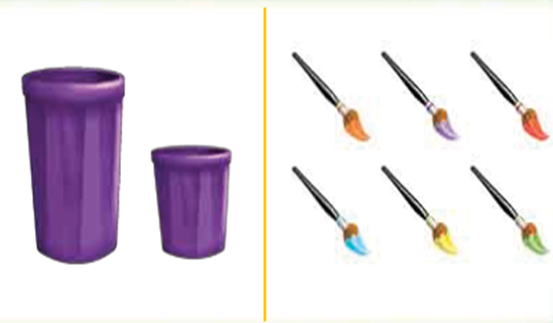 السابقة
التالية
1
10
التصنيف وفق خاصية واحدة
1-1
أصنف الأشياء وفق خاصية واحدة .
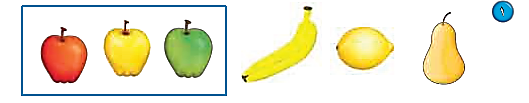 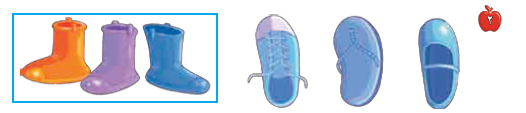 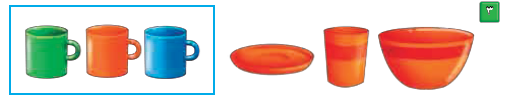 السابقة
التالية
2
11
التصنيف وفق خاصية واحدة
1-1
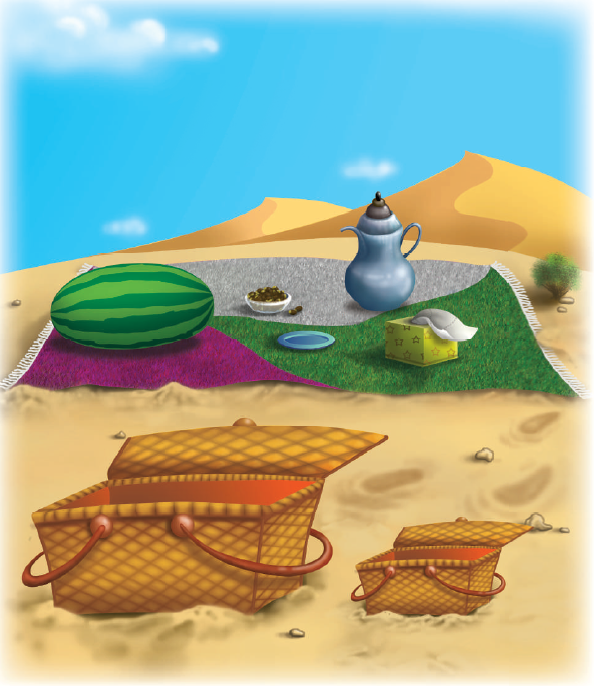 أصنف الأشياء وفق خاصية واحدة .
السابقة
التالية
3